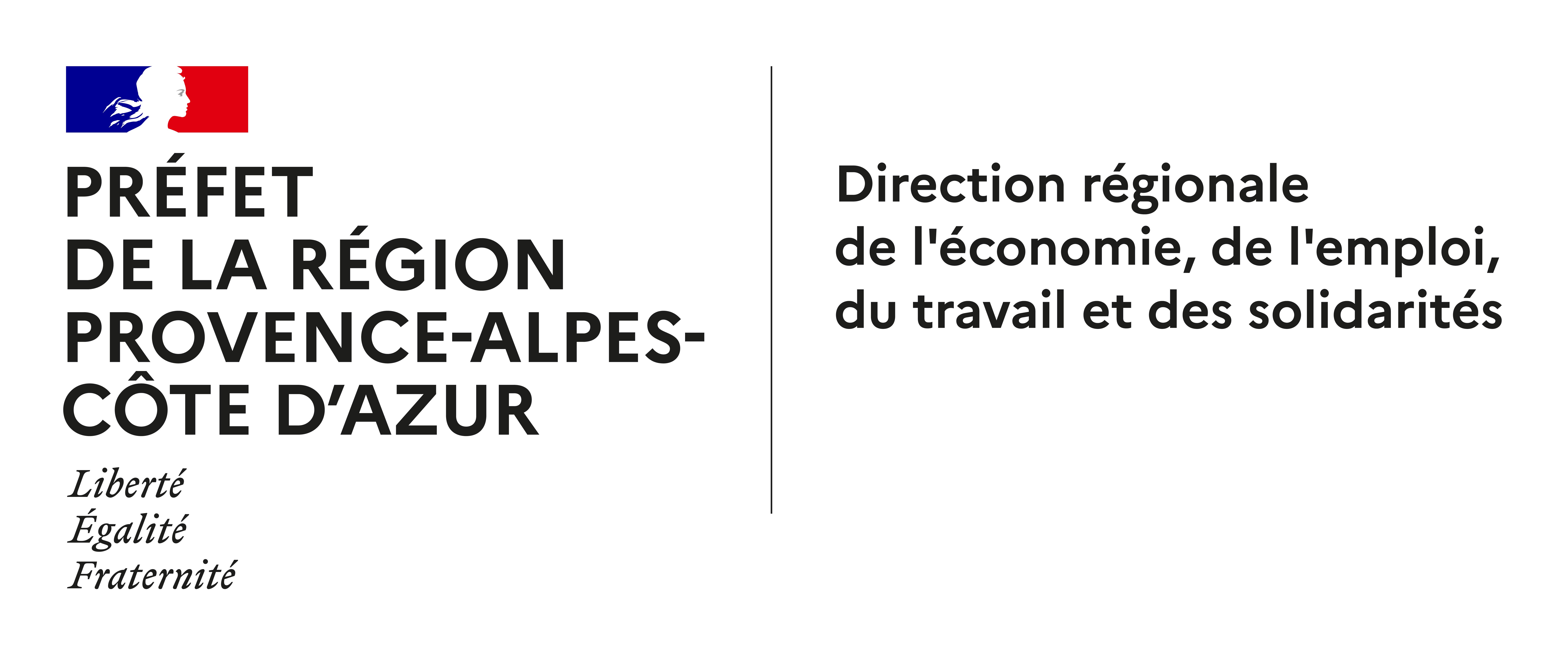 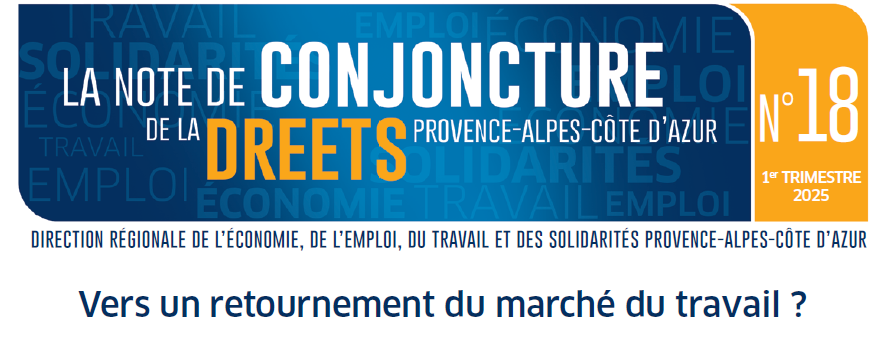 Services études, statistiques, évaluation
La Note de conjoncture du 1er trimestre 2025
1
L’emploi salarié se stabilise
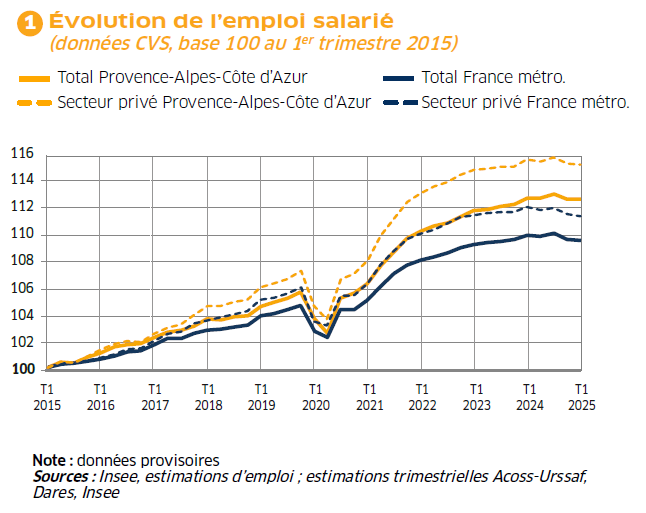 Au T1 2025
(par rapport au T4 2024)
stable (après -0,3 %)
-0,1 % (après -0,4 %)
La Note de conjoncture du 1er trimestre 2025
2
L’intérim se replie de nouveau, alors qu’il progressait chaque trimestre depuis fin 2023
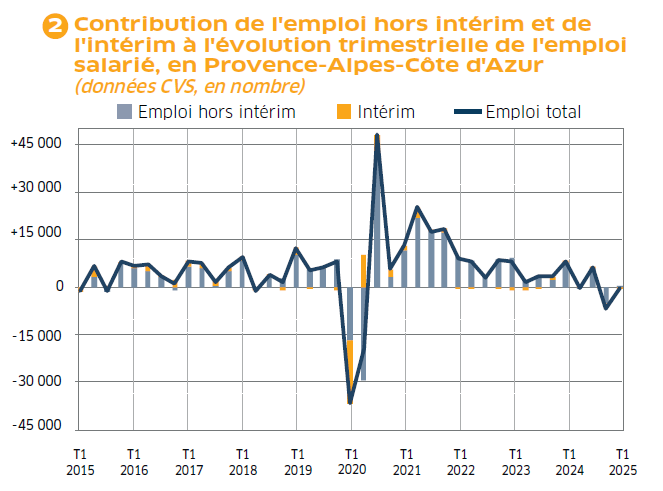 Au T1 2025, 
- 480 emplois :
+250
emplois hors intérim

-730 intérimaires
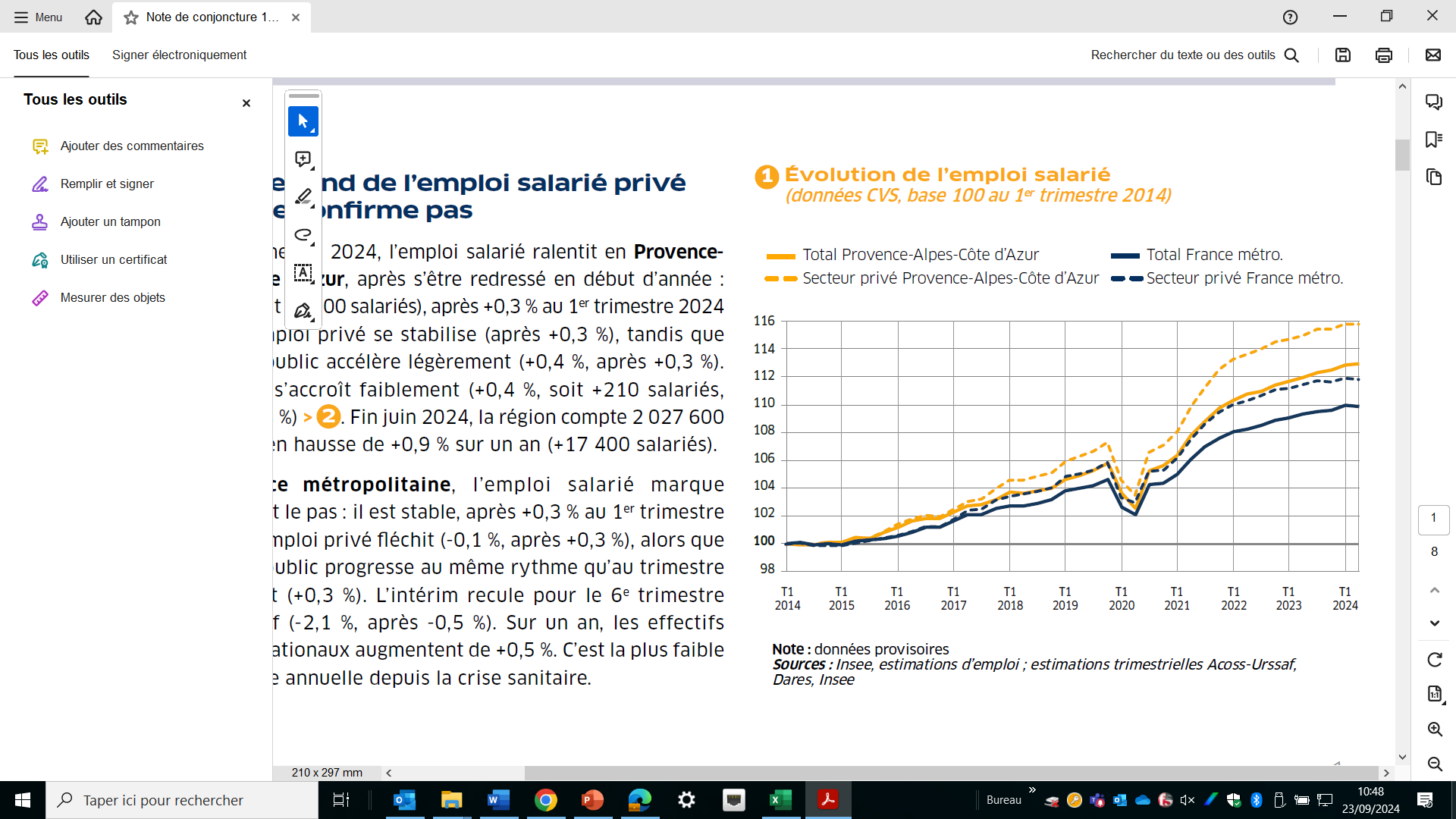 La Note de conjoncture du 1er trimestre 2025
3
Nouveau recul dans le tertiaire marchand et la construction
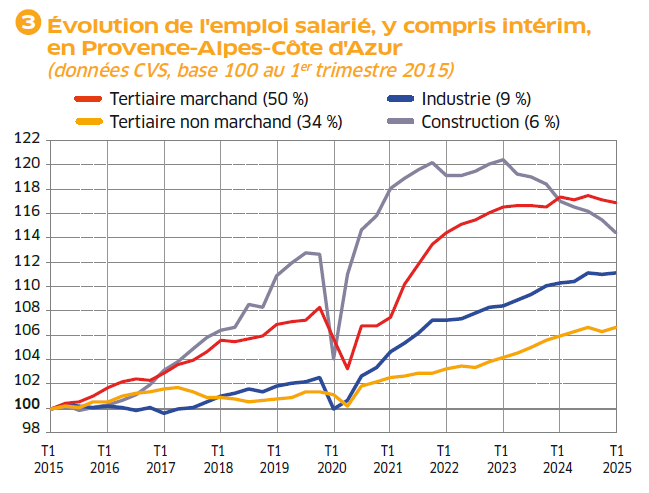 Au T1 2025 :
-0,1 % (après -0,3 %)
-0,9 % (après -0,7 %)
+0,2 % (après -0,1 %)
+0,4 % (après -0,4 %)
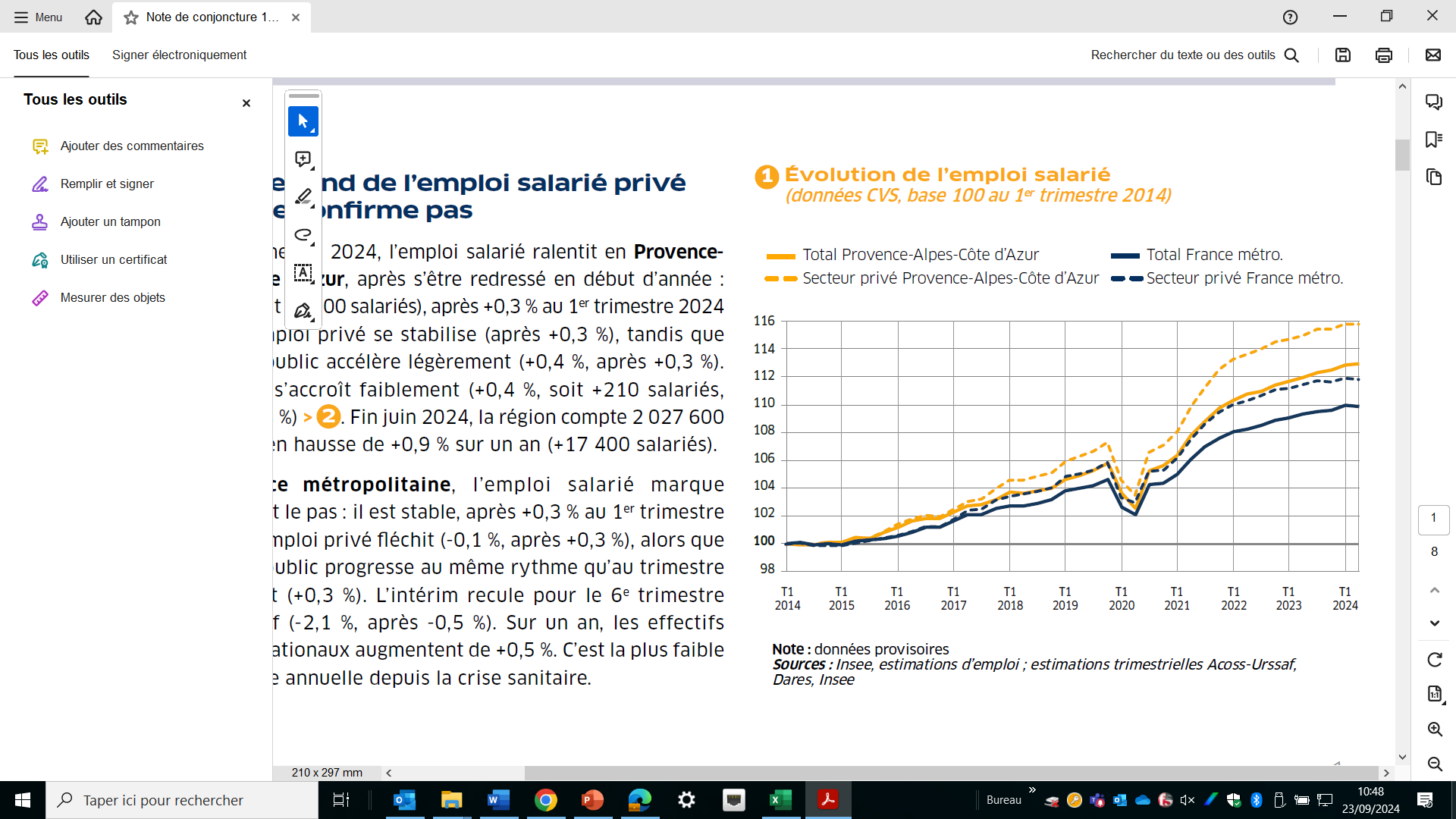 La Note de conjoncture du 1er trimestre 2025
4
Un emploi sur deux détruit dans le tertiaire marchand est un emploi intérimaire
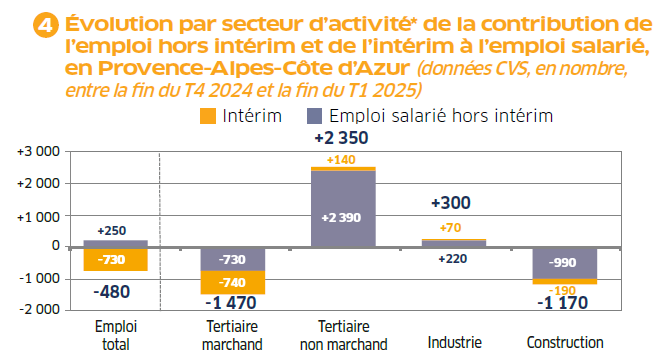 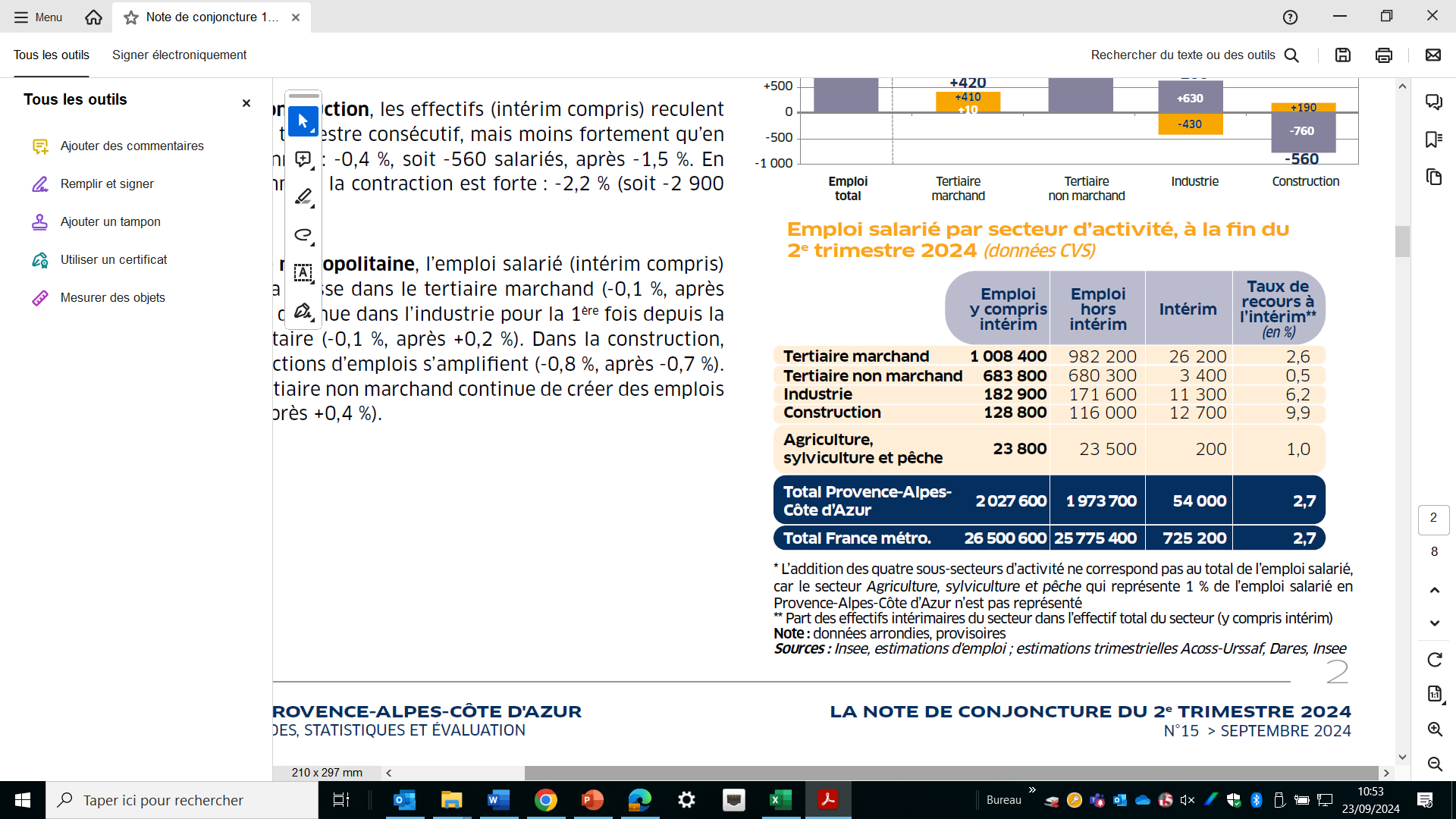 La Note de conjoncture du 1er trimestre 2025
5
Baisse des entrées en contrat d’apprentissage
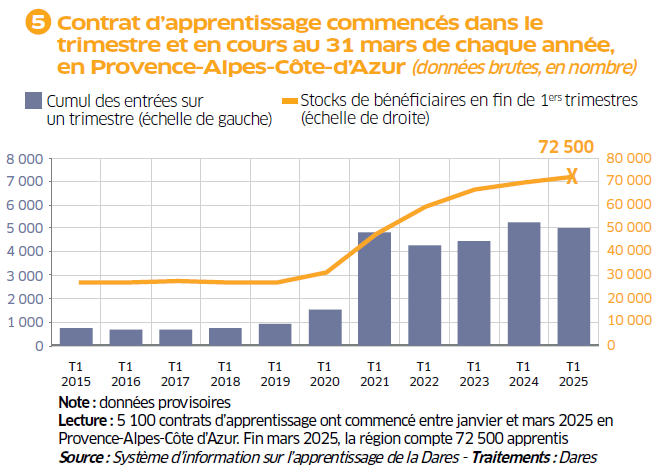 La Note de conjoncture du 1er trimestre 2025
6
Redémarrage des embauches en CDI
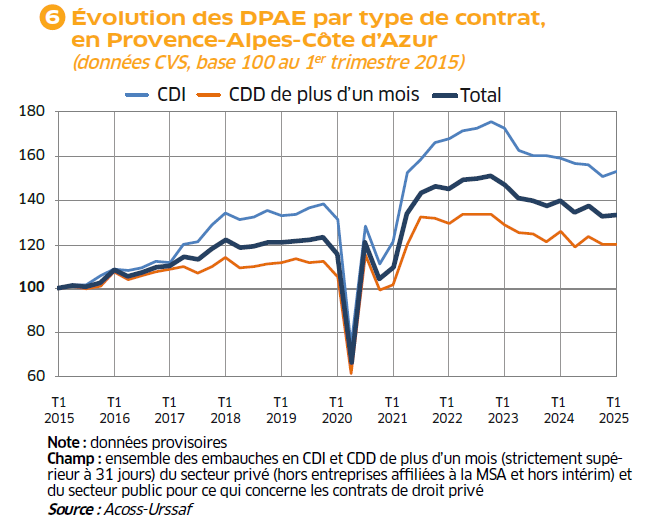 La Note de conjoncture du 1er trimestre 2025
7
Un taux de chômage quasi-stable
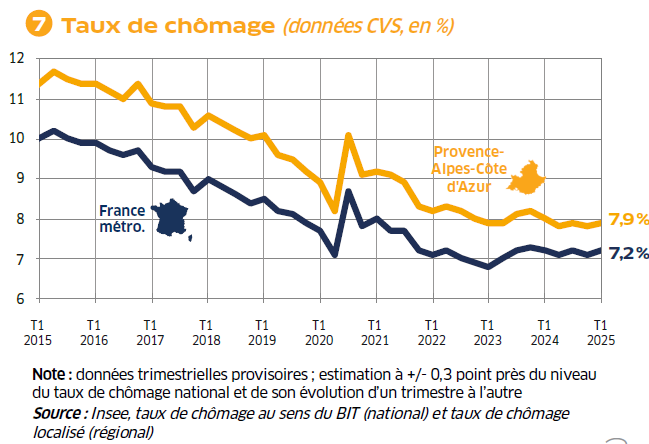 Au T1 2025
(par rapport au T4 2024)
+0,1 point
+0,1 point
La Note de conjoncture du 1er trimestre 2025
8
Un taux relativement stable dans tous les départements de la région
Note : données trimestrielles provisoires ; estimation à +/- 0,3 point près du niveau du taux de chômage national 
et de son évolution d’un trimestre à l’autre
Source : Insee, taux de chômage au sens du BIT (national) et taux de chômage localisé (régional et départementaux)
La Note de conjoncture du 1er trimestre 2025
9
Les hausses du taux de chômage sont les plus fortes dans les zones d’emploi de Valréas et Avignon (Partie Paca)
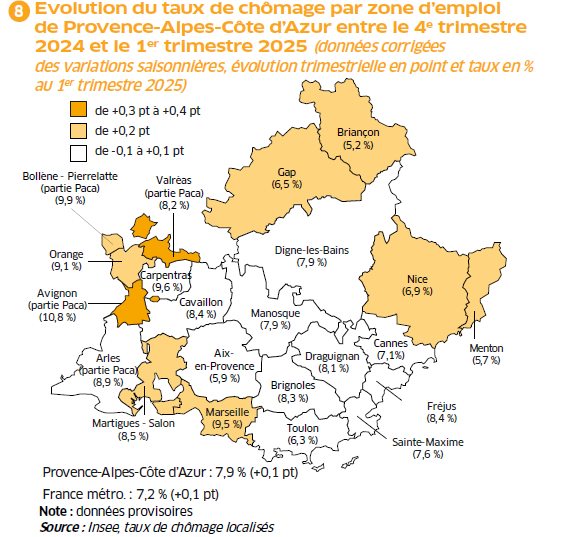 La Note de conjoncture du 1er trimestre 2025
10
Demande d’emploi - avertissement : 
mise en place de la loi pour le plein emploi depuis 2025
Comme le prévoit la loi pour le plein emploi du 18 décembre 2023, depuis janvier 2025, de nouveaux publics sont systématiquement inscrits à France Travail :
les demandeurs et bénéficiaires du RSA (Revenu de solidarité active) ;
les jeunes en recherche d'emploi suivis par les missions locales en CEJ (Contrat d'engagement jeune), Pacea (Parcours contractualisé d'accompagnement vers l'emploi et l'autonomie) ou AIJ (Accompagnement intensif des jeunes) ;
les personnes en situation de handicap suivies par Cap emploi. 
Selon leurs situations socioprofessionnelles, ces publics sont orientés vers différents parcours d'accompagnement. L’orientation des personnes bénéficiant déjà du RSA avant la mise en place de la réforme étant progressive à partir du 1er janvier 2025, la montée en charge statistique l'est aussi. 

Pour prendre en compte les situations de ces nouveaux publics, deux nouvelles catégories statistiques sont créées, selon les recommandations du Cnis : la catégorie F pour les personnes orientées en parcours social et la catégorie G pour les demandeurs et bénéficiaires du RSA en attente d'orientation. 

Cette phase de transition devrait durer deux ans en France métropolitaine. Afin d'appréhender les évolutions conjoncturelles du nombre d'inscrits à France Travail pendant cette période, la Dares a mis à disposition, aux niveaux national et régional seulement, des indicateurs complémentaires hors bénéficiaires du RSA et hors jeunes « en parcours » (CEJ, Pacea et AIJ). Ces séries, dites « contrefactuelles », ne sont pas disponibles au niveau départemental. Elles sont présentées dans la diapositive suivante.
11
La Note de conjoncture du 1er trimestre 2025
Des évolutions altérées à la fois par la mise en place de la loi sur le plein emploi et la modification des règles d’actualisation
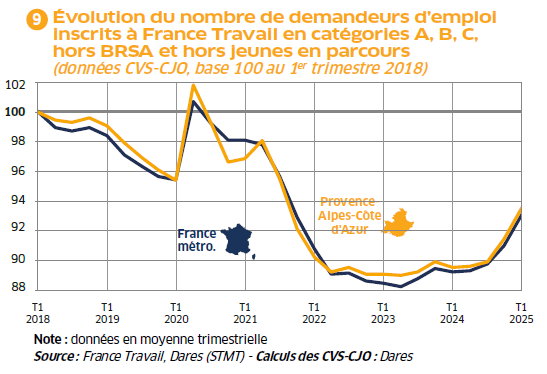 Au T1 2025
(par rapport au T4 2024)
+2,3 % (après +1,7 %)
+2,3 % (après +1,4 %)
Avertissement : les évolutions du 1er trimestre 2025 sont perturbées par une modification des règles d’actualisation par France Travail qui conduit à rehausser le nombre d’inscrits en catégories A, B, C. En effet, depuis janvier 2025, tant qu’elles ne signent pas leur contrat d’engagement, les personnes qui s’inscrivent à France Travail et qui n’ont pas de droits à indemnisation n’ont pas à s’actualiser. Elles sont alors inscrites en catégorie A jusqu’à la signature de ce contrat. Cela a un impact à la hausse sur le nombre d’inscrits en catégorie A, à la baisse sur le nombre d’inscrits en catégories B et C (étant dispensés d’actualisation, ces nouveaux inscrits non indemnisables ne déclarent pas d’activité réduite) et à la baisse sur le nombre de sorties des listes. Cette évolution a donc un effet à la hausse sur le nombre d’inscrits en catégorie A, B, C. 
En neutralisant les effets d'ajustements dans les procédures d'actualisation des demandeurs d'emploi, la Dares estime que la hausse réelle du nombre de demandeurs d’emploi en catégories A, B, C serait de +1,3 % par rapport au 4e trimestre 2024 (estimation réalisée au niveau national uniquement).
La Note de conjoncture du 1er trimestre 2025
12
Bénéficiaires de prestations sociales : sur un an, la baisse du RSA se poursuit, prime d’activité en hausse, plus prononcée pour l’ASS
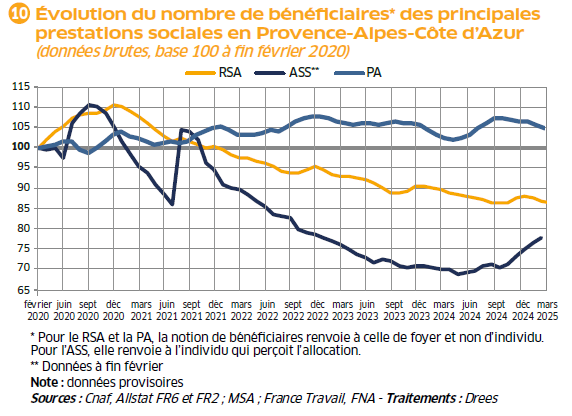 La Note de conjoncture du 1er trimestre 2025
13
Recul du nombre de bénéficiaires du RSA dans tous les départements, à l’inverse du niveau national
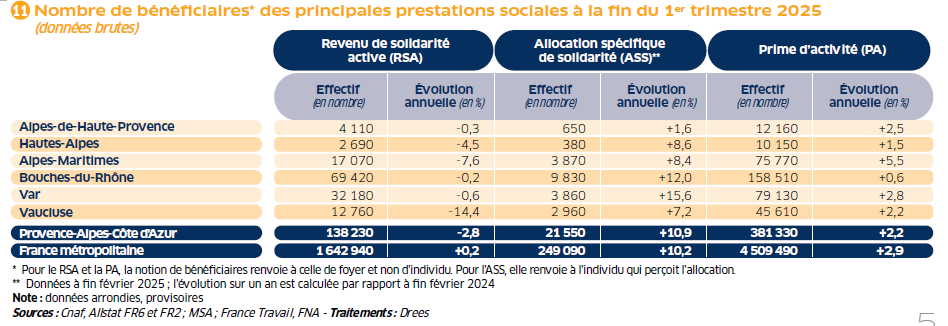 La Note de conjoncture du 1er trimestre 2025
14
Le nombre de créations d’entreprises repart à la baisse
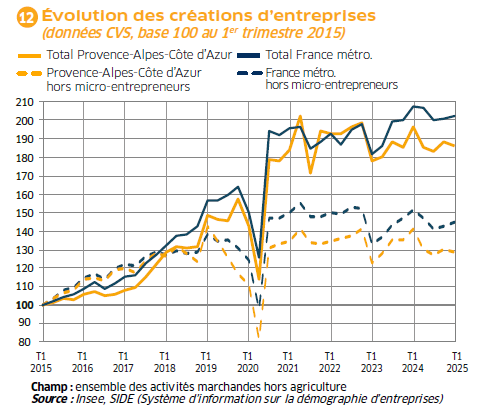 La Note de conjoncture du 1er trimestre 2025
15
Première baisse du nombre de défaillances d’entreprises en trois ans
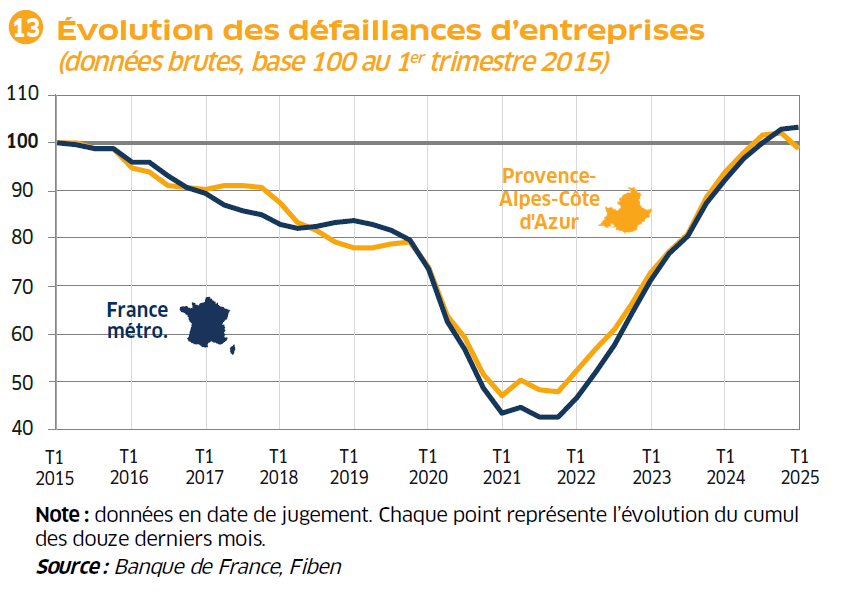 La Note de conjoncture du 1er trimestre 2025
16
Pour en savoir plus
La Note de conjoncture de la Dreets Provence-Alpes-Côte d’Azur:
https://paca.dreets.gouv.fr/Les-publications-periodiques-9124

Les éclairages conjoncturels départementaux :

http://paca.dreets.gouv.fr/Les-outils-de-pilotage-territorialises


Retrouvez tous nos indicateurs dans le Tableau de bord des indicateurs clés 

en téléchargement sur le site de la Dreets Provence-Alpes-Côte d’Azur : 

https://paca.dreets.gouv.fr/Les-indicateurs-cles-de-la-Dreets-Paca
La Note de conjoncture du 1er trimestre 2025
17